Л.Н.Толстой«Юность»:
нравственные идеалы
                                  Я был бы не счастливейший 
                                                           из людей, ежели бы я не нашел
                                                                 цели для моей жизни - цели
                                                                               общей и полезной.
                                                                                                  
                                                                                   Л. Н. Толстой.
                                                            Из дневника юношеских лет..
Цели: 1. углубление знаний  об особенностях автобиографической литературы;
2. обучение  анализу художественного  произведения, работе с текстом.
3.  развитие  навыка осмысленного чтения.
4.  нравственное  развитие,  воспитание стремления  к  самопознанию и самосовершенствованию.
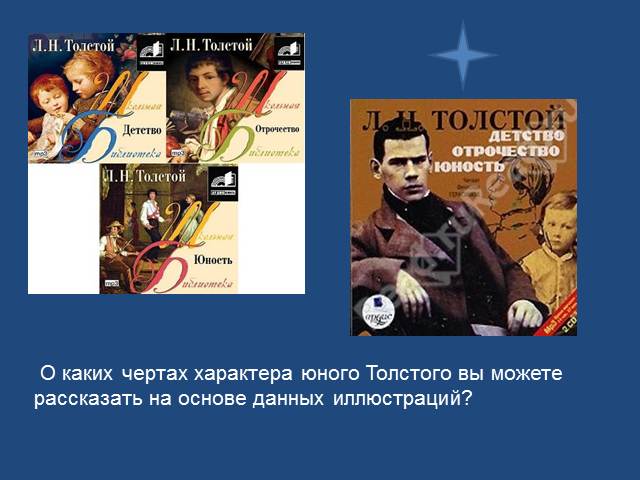 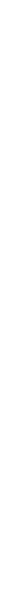 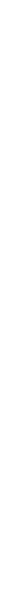 Автобиографический.  Связанный с жизнью автора; являюется автобиографией.
Трилогия.  Три литературных или музыкальных произведения одного автора, объединенные общей идеей и преемственностью сюжета.
«Жизнь Л. Н. Толстого –это целая эпоха, почти весь ХIХ век, вместившийся в его жизнь, и в его произведения».        Ги де Мопассан.
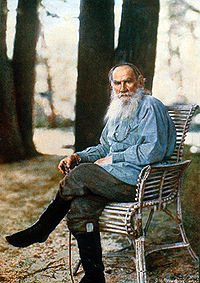 Автобиографическая трилогия «Детство» (1852), «Отрочество» (1854), «Юность» (1857).
Охарактеризуйте каждый период. С какой целью Л. Толстой пишет данные произведения? Какие вопросы поднимает в трилогии?
Главный вопрос- каким надо быть? К чему стремиться? 
 Процесс умственного и нравственного развития человека.
1. Анализ главы «Comme il faut».
1) Беседа.
– В чем состоит идеал человека «комильфо»?
– Как Толстой оценивает это понятие? Как автор характеризует время, потраченное на приобретение качеств человека «комильфо»?
– Что было главным злом этого увлечения?
Работа в группах.
Вопрос 1-й группе. Как вы оцениваете такую участь героя?
Вопрос 2-й группе. Есть ли качества, привлекающие вас в перечне признаков, которыми руководствовался рассказчик?
Вопрос 3-й группе. Напомнила ли эта глава что-то из вашей жизни? Нет ли подобных увлечений у ваших друзей? Стоит ли их переубеждать?
2. Работа над главой «Я проваливаюсь».
1) Беседа.
– Почему накануне экзамена герой «был в каком-то странном тумане»?
– Каково состояние внутреннего мира Николая во время сдачи экзамена?
– О чем он думал после экзамена? Для чего автор так подробно передает его внутренний монолог?
– Что больше всего огорчало Николеньку в этой истории?
– Что изменилось в его чувствах после долгих раздумий?
– На чем построен сюжет главы? Почему описания и рассуждения преобладают над действием? Как в связи с этим можно рассматривать замысел Толстого?
– Что значит «я проваливаюсь», вынесенное в название главы?
– Почему описанную половину юности автор считает не очень счастливой?
Примерный план сочинения«Диалектика души в повести Л. Н. Толстого «Юность».
I. Автобиографическая проза – одна из форм раскрытия изнутри процесса становления личности.
II. Духовное становление человека на примере повести Л. Н. Толстого «Юность».
1. Духовный конфликт героя с окружающей его средой и борьба с собственными недостатками.
2. Подлинные и мнимые ценности жизни героя.
3. Толстой оценивает своего героя по способности или неспособности к духовному росту.
4. «Диалектика души» и чистота нравственного чувства в повести.
5. Особенности повествования (внутренние монологи, преобладание описаний и рассуждений над действием, диалоги).
6. К каким выводам о смысле жизни, о хорошем и дурном приходит в итоге Николенька Иртеньев?
III. В чем общечеловеческое значение повести «Юность»?